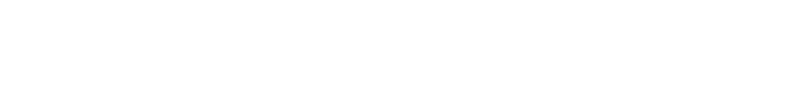 The truth about
Getting onto Boards
Julie Garland McLellan
August 3, 2009
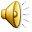 You can get there from here
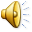 X
Where to start?
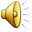 My Experience
Listed
Commercial
Non-profit
Govt.
Desire
Qual.
Commercial
Future?
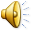 More information?
www.mclellan.com.au

Information on:
Board performance
Newsletter
Director Mentoring
Books
Papers
10/25/2009
Julie Garland McLellan 2009
5
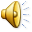 [Speaker Notes: Now – I’m aware that I’ve focused on the issues and not given much time to talking about how to address them. I will cover that in my book but, for those of you interested in the government sector, quite a few of the answers are in my first book. Talk a bit about how I got the data for the book by asking directors what they knew now that they wished they had known when they first started and civil servants what they wished directors knew. Then asking people I respected how they managed each issue and built positive case studies to show good management in a variety of settings.
Rest assured – I will be making the second book positive and showing how leading organisations (and their boards) handle each of these issues.
In the meantime – I’m happy to answer questions now and to have a chat to you over tea, lunch, coffee and networking drinks.]
Questions ?After the other speakers!or
julie@mclellan.com.au
10/25/2009
Julie Garland McLellan 2009
6
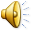 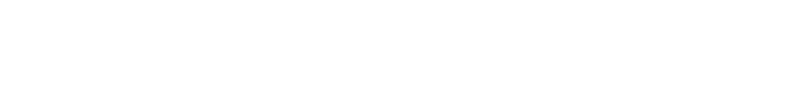 M: +61 4 11 262 470
T: +61 2 9499 8700
F: +61 2 9499 8711
PO BOX 97
Killara, NSW 2071
julie@mclellan.com.au
www.mclellan.com.au
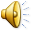